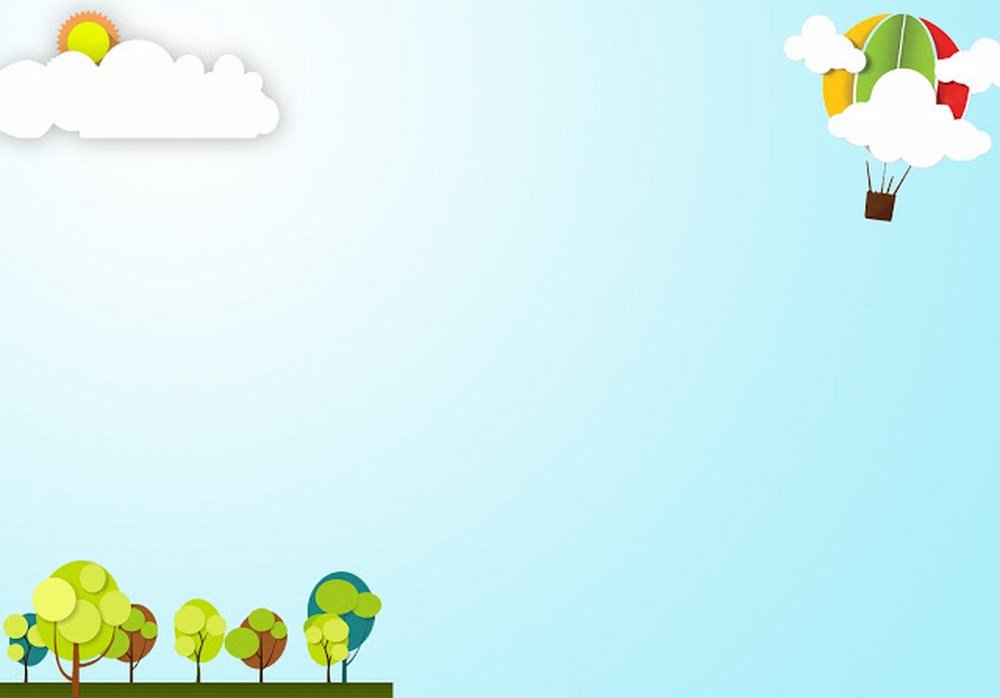 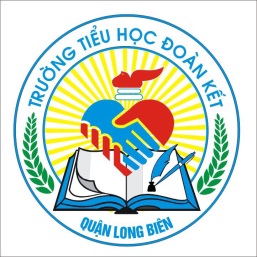 Trường Tiểu học Đoàn Kết
chµo mõng c¸c thÇy c«
vÒ dù TiÕt häc vÇn líp 1a1
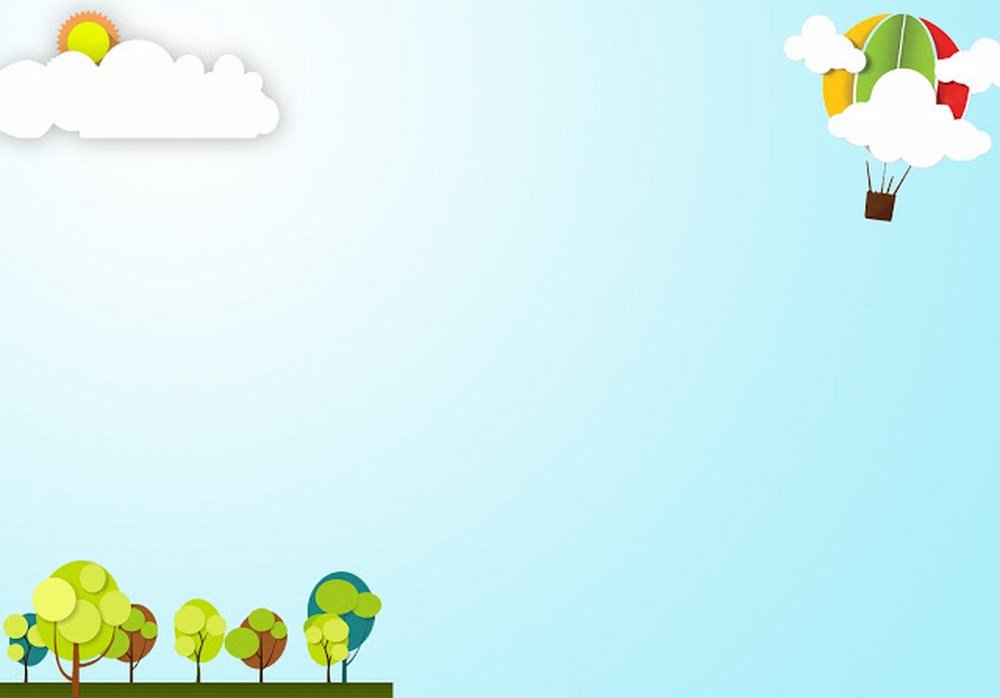 Kiểm tra bài cũ
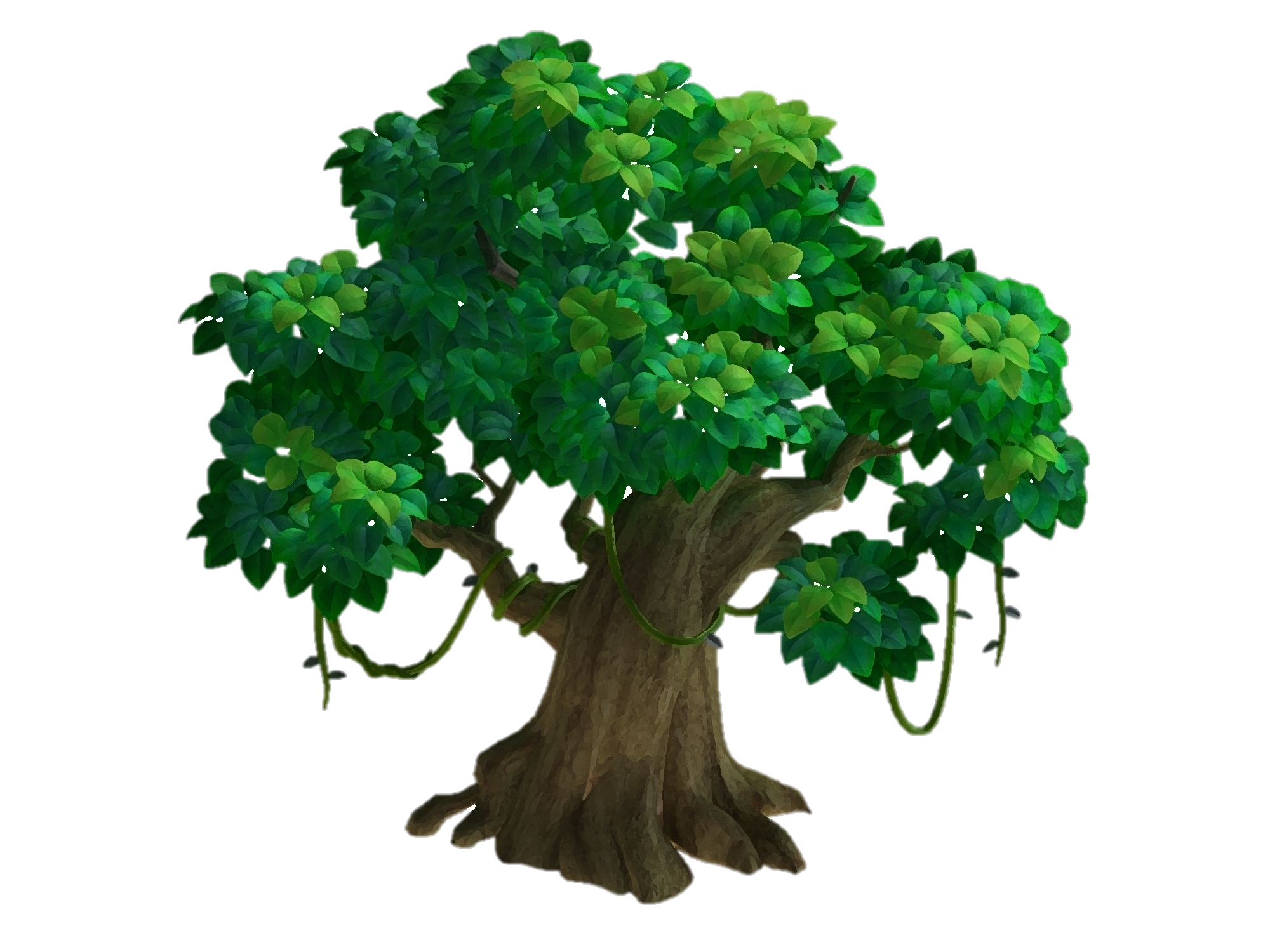 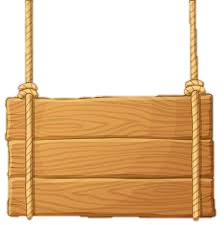 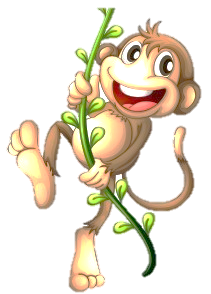 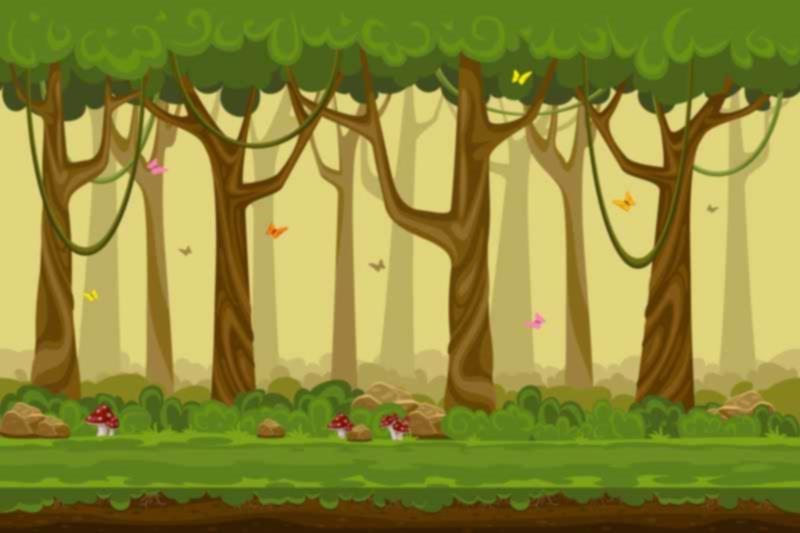 BẢO VỆ
RỪNG XANH
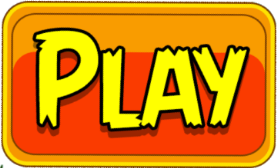 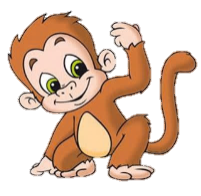 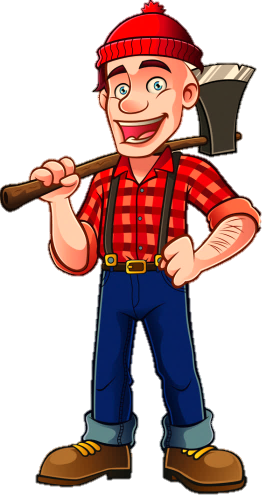 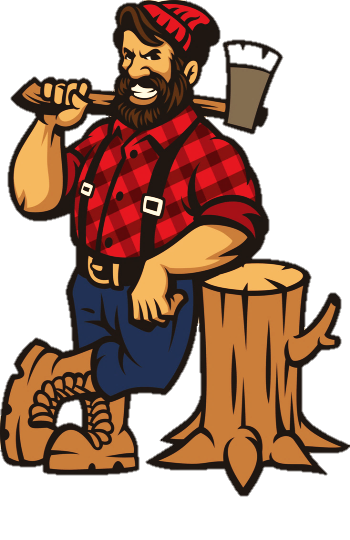 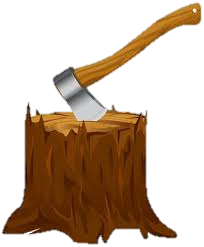 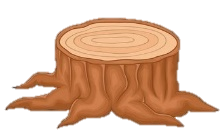 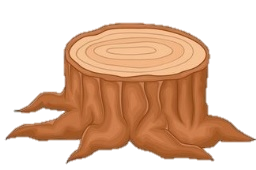 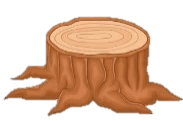 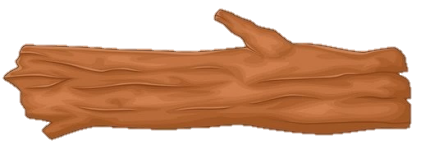 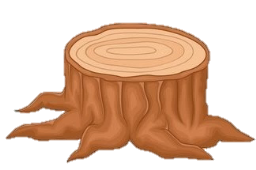 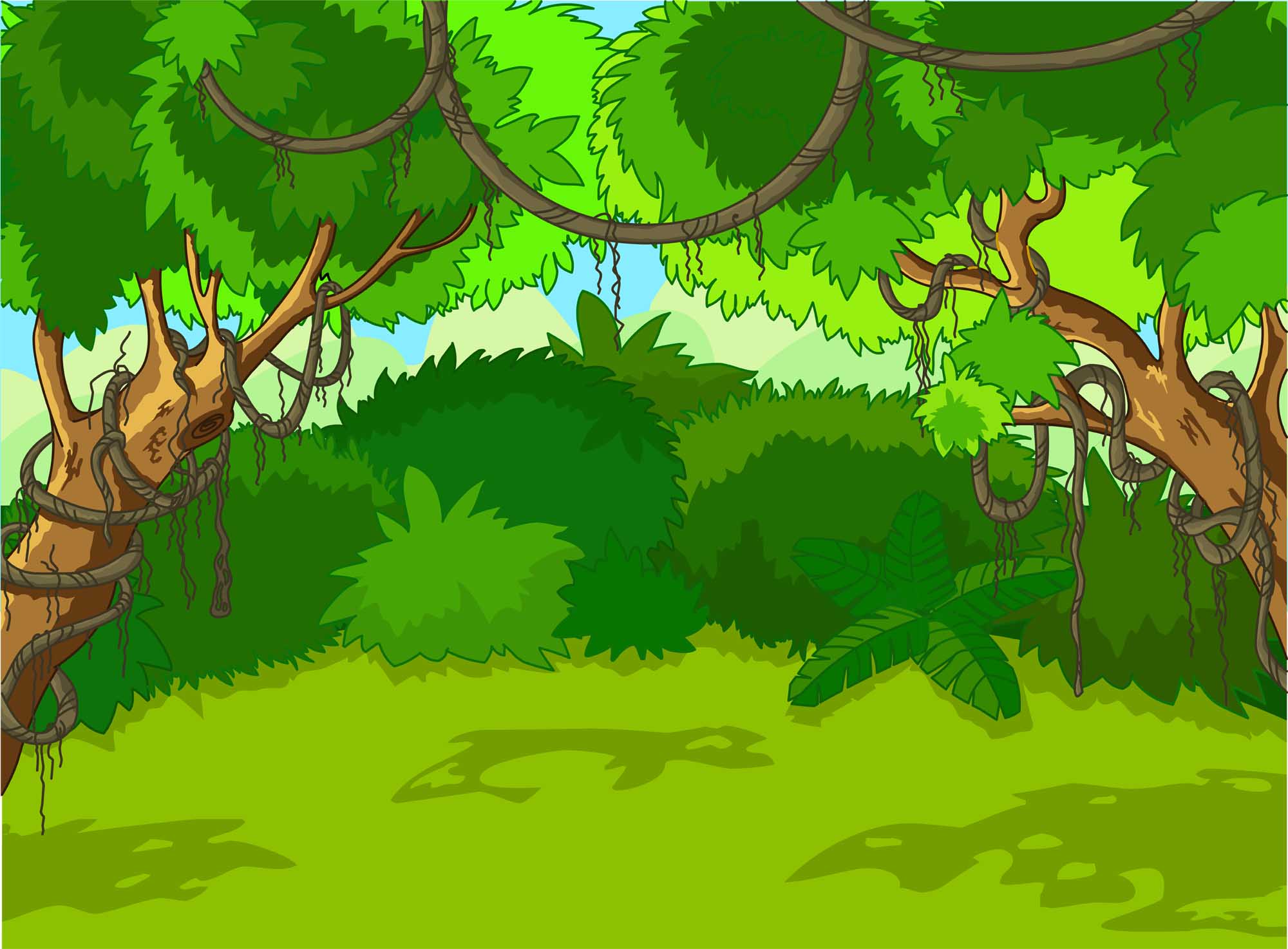 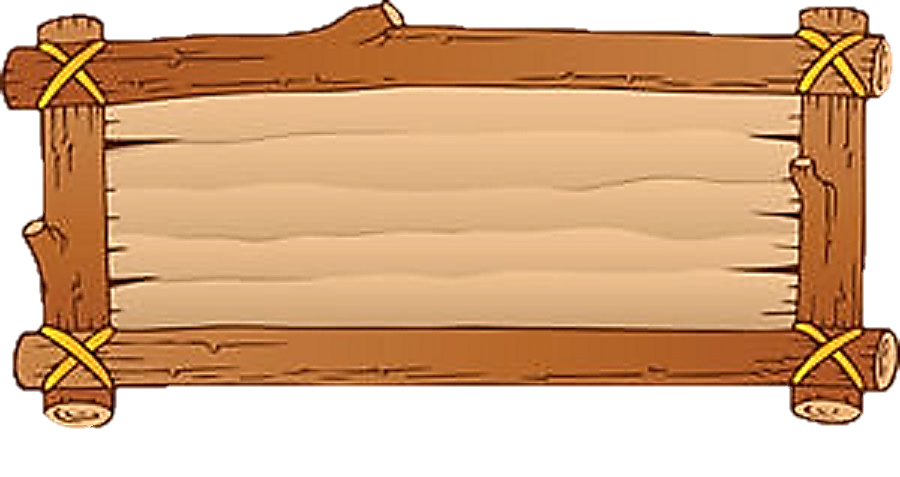 Con đọc đúng các âm, tiếng, từ sau để giúp các chú khỉ 
ngăn chặn hành vi 
phá rừng của nhóm lâm tặc
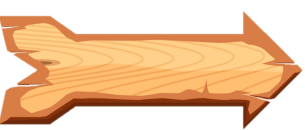 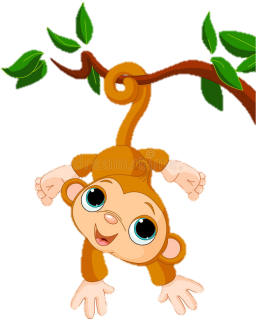 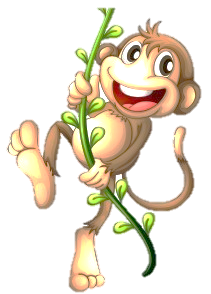 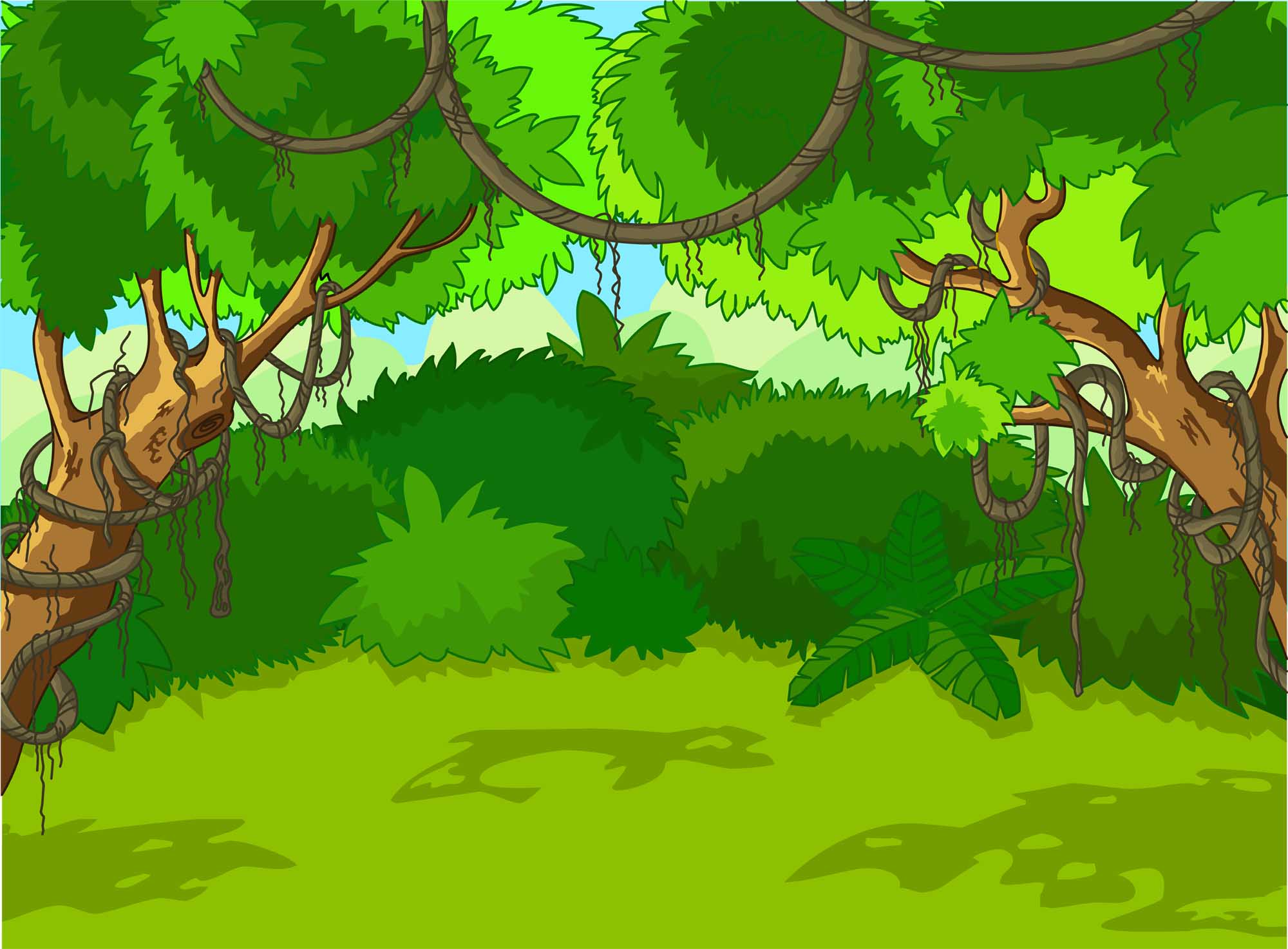 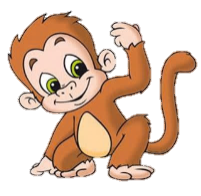 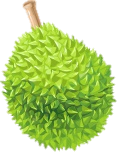 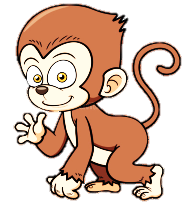 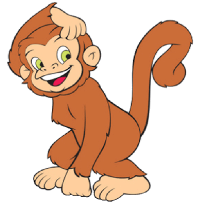 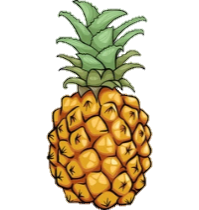 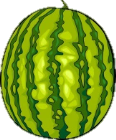 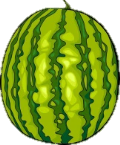 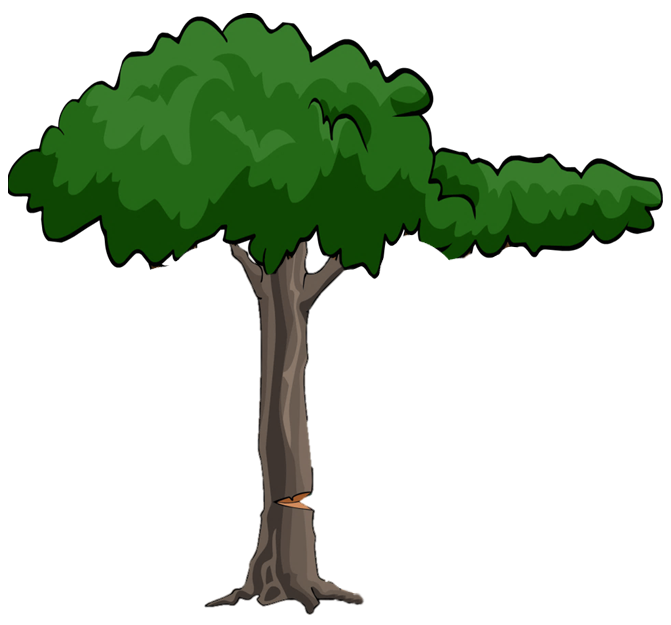 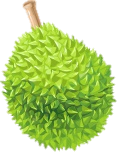 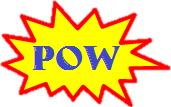 1
2
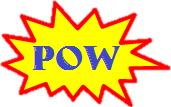 3
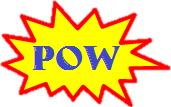 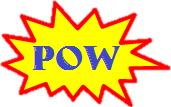 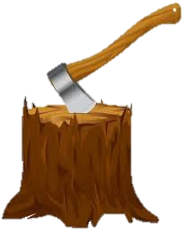 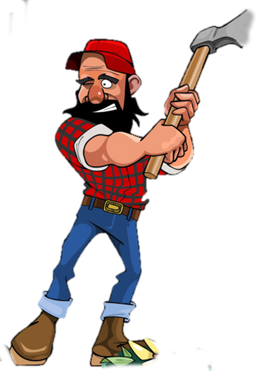 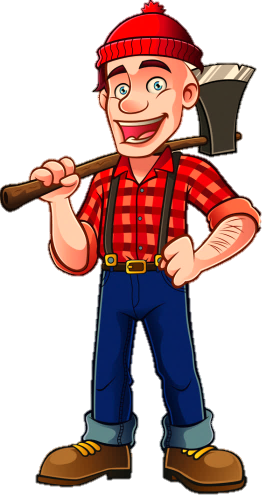 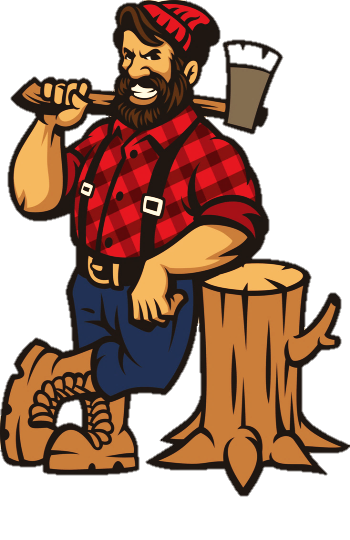 4
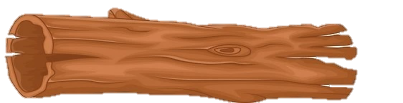 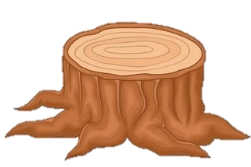 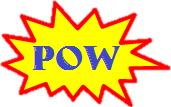 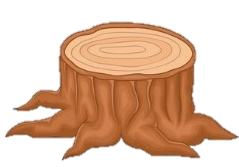 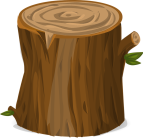 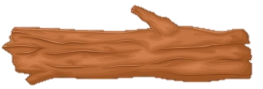 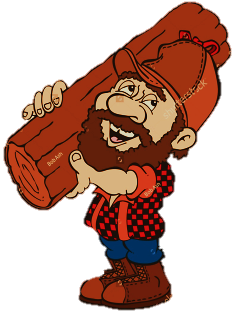 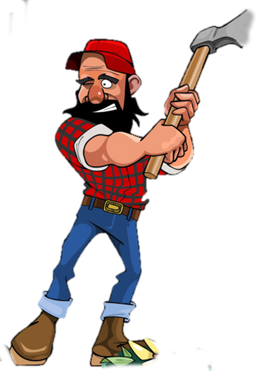 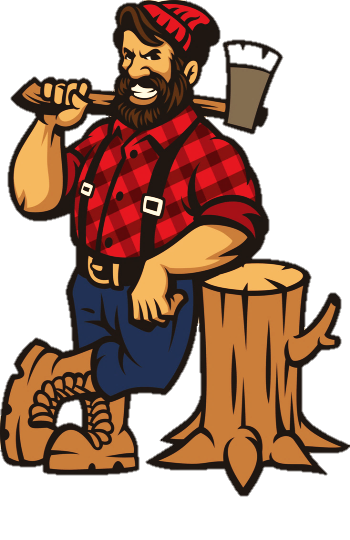 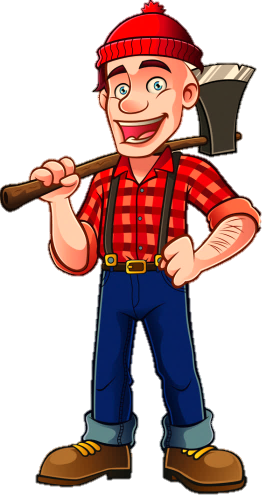 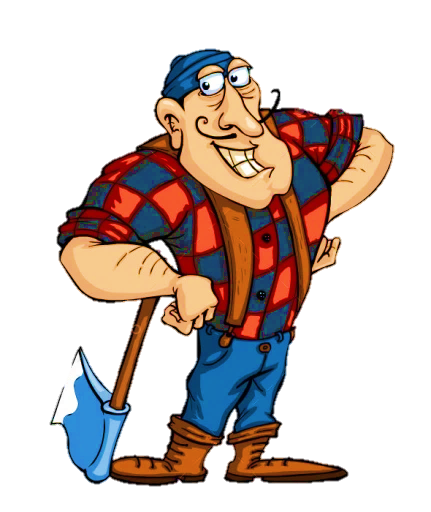 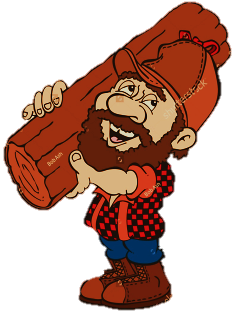 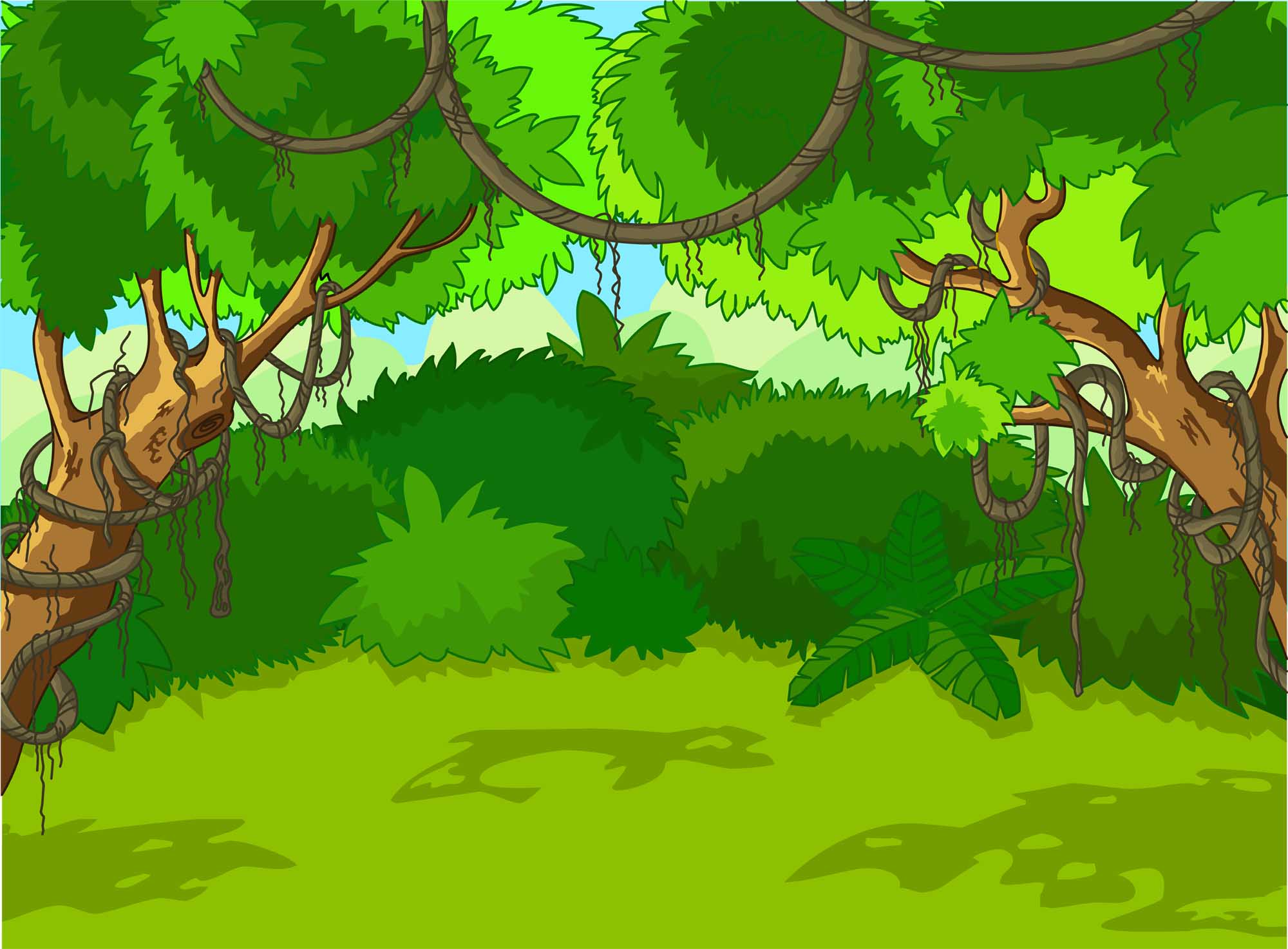 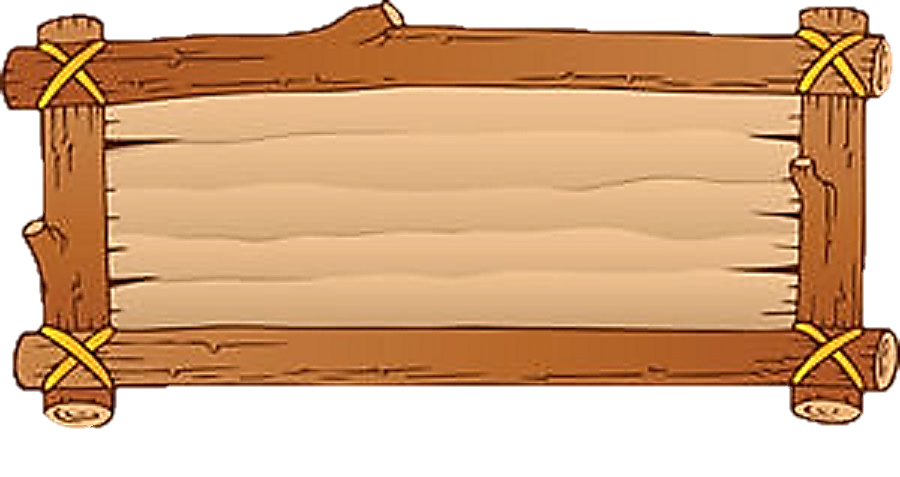 b
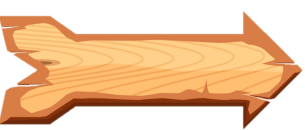 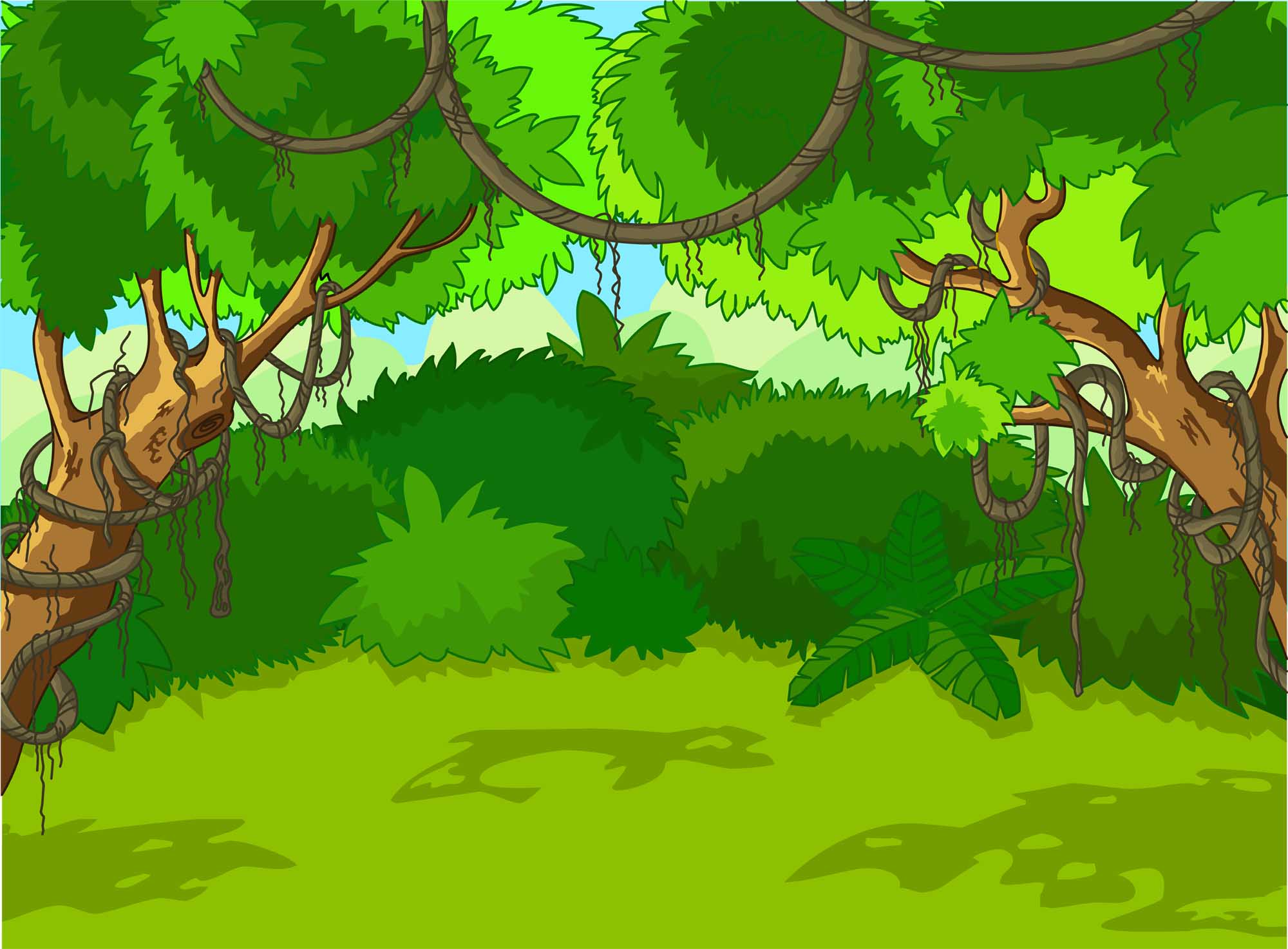 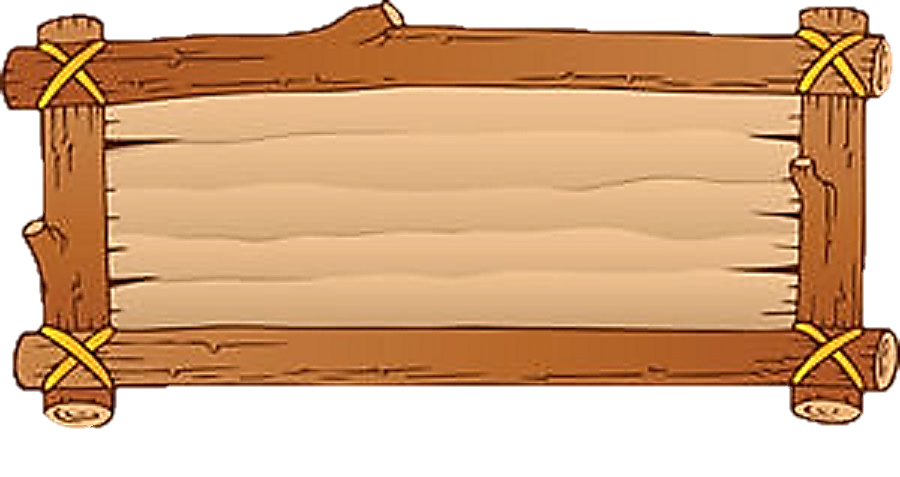 bê
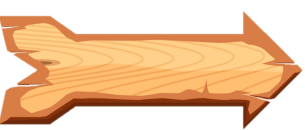 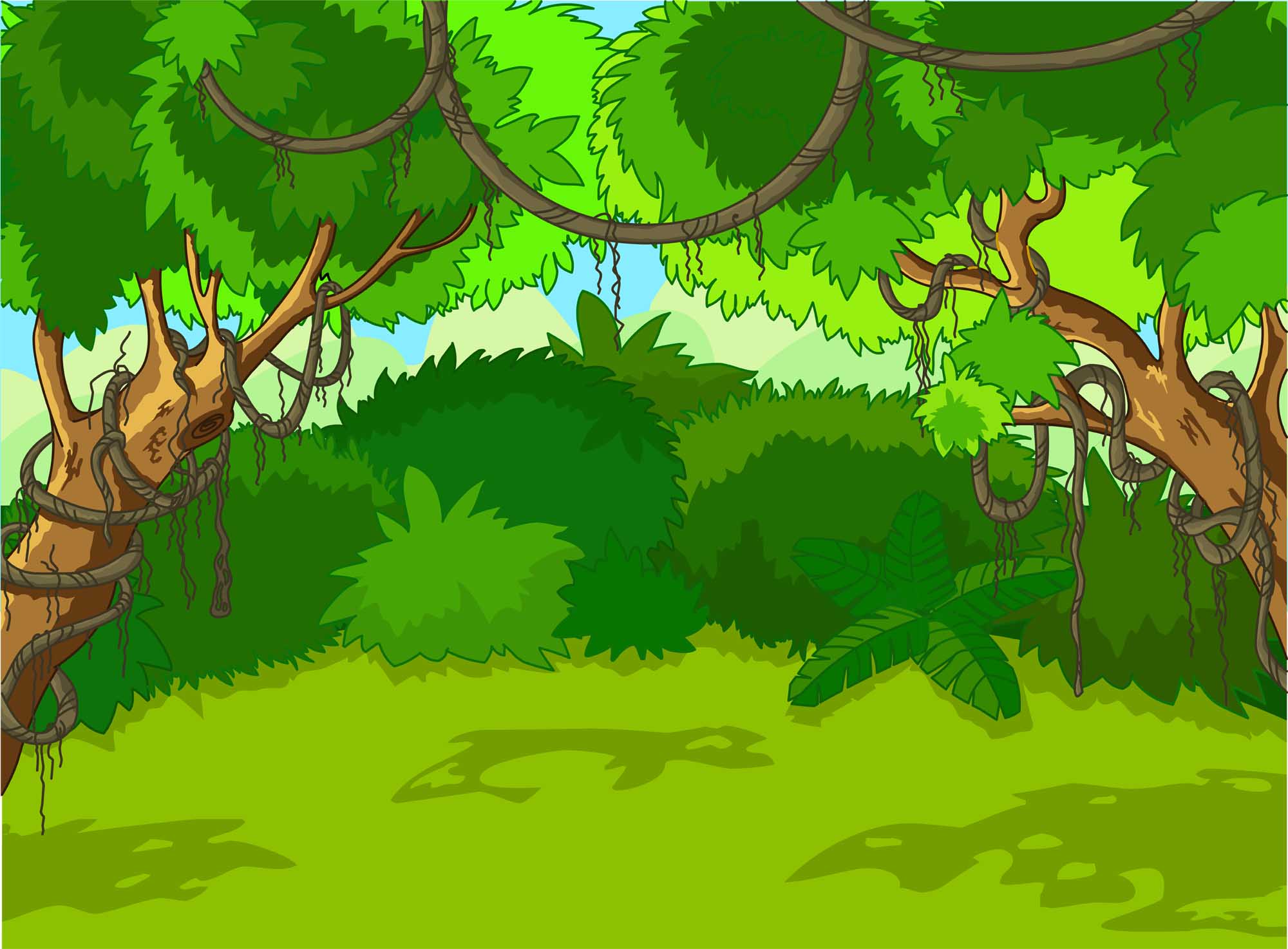 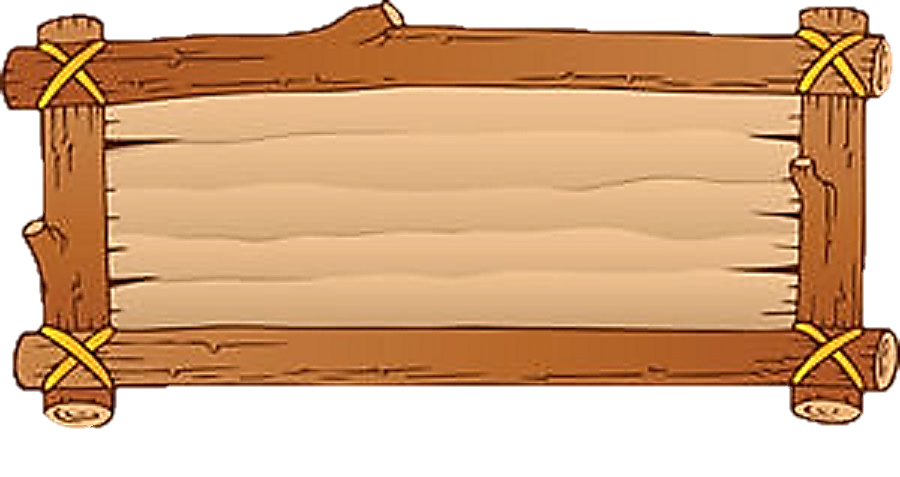 bễ
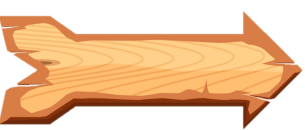 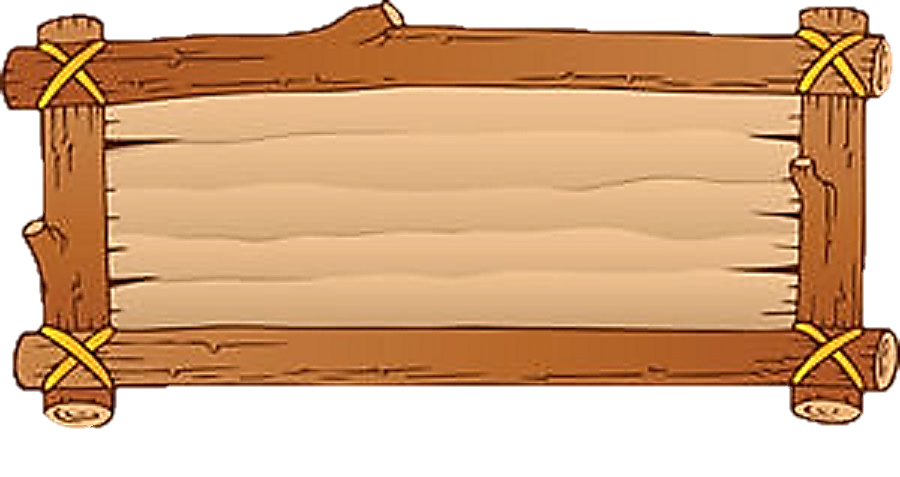 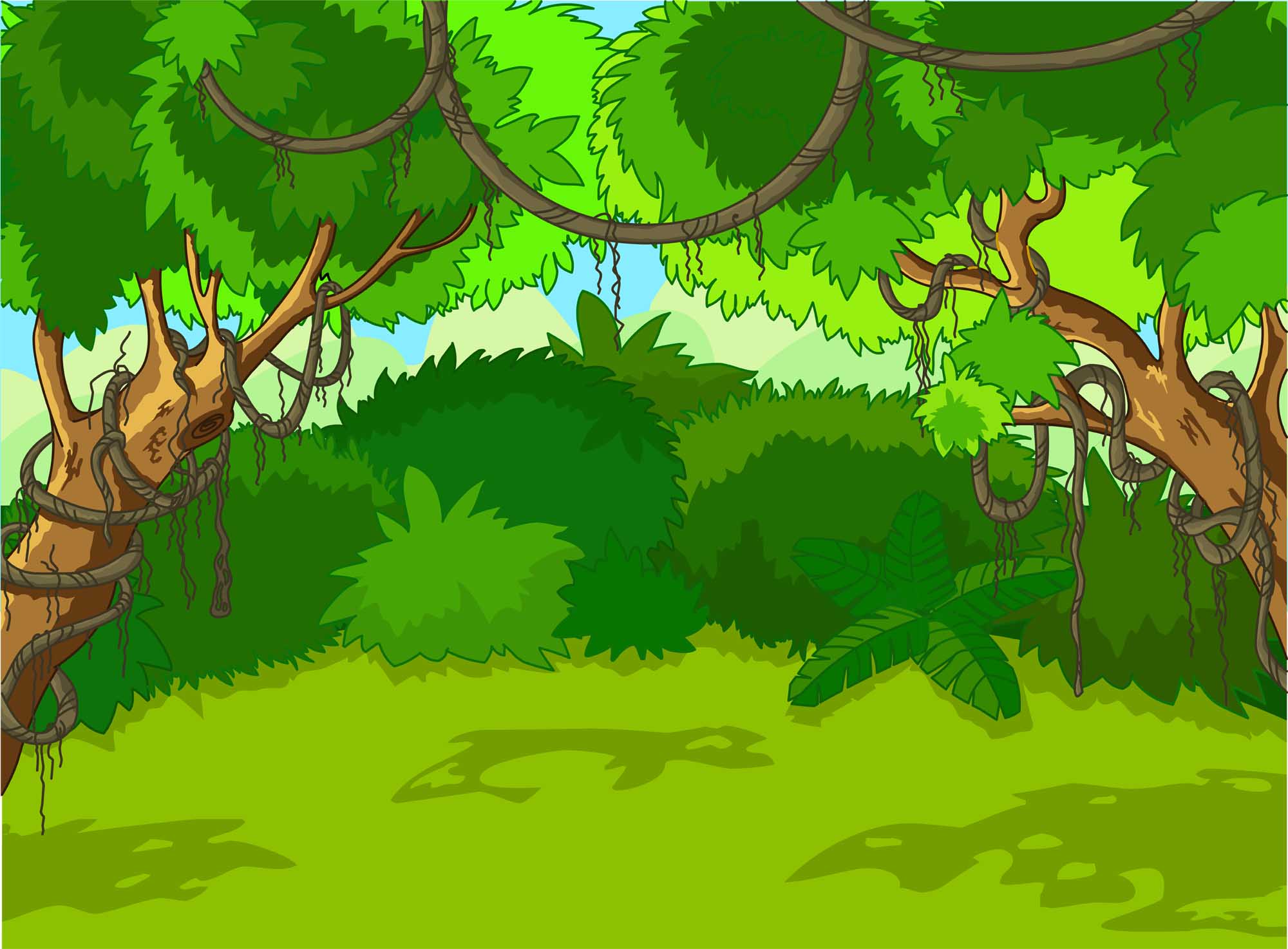 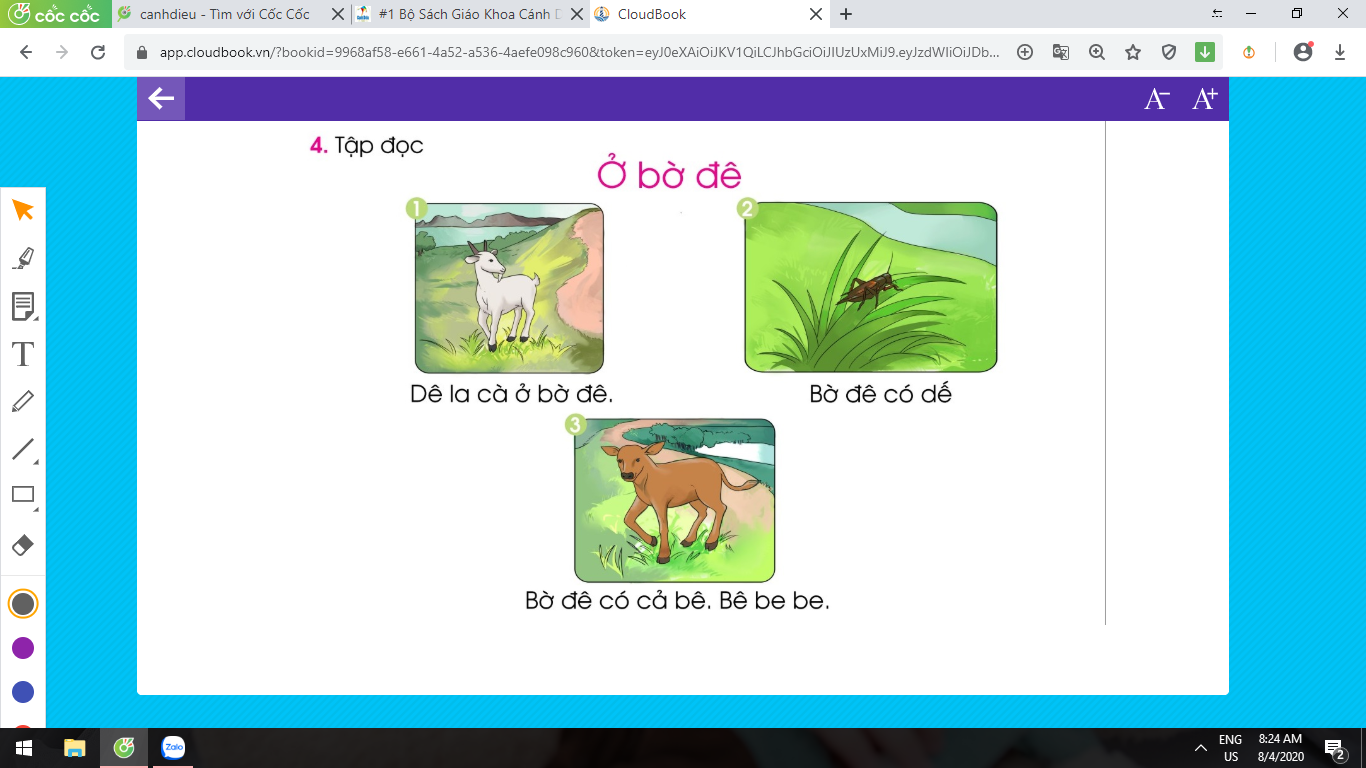 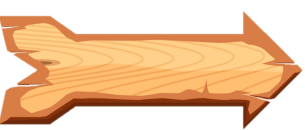 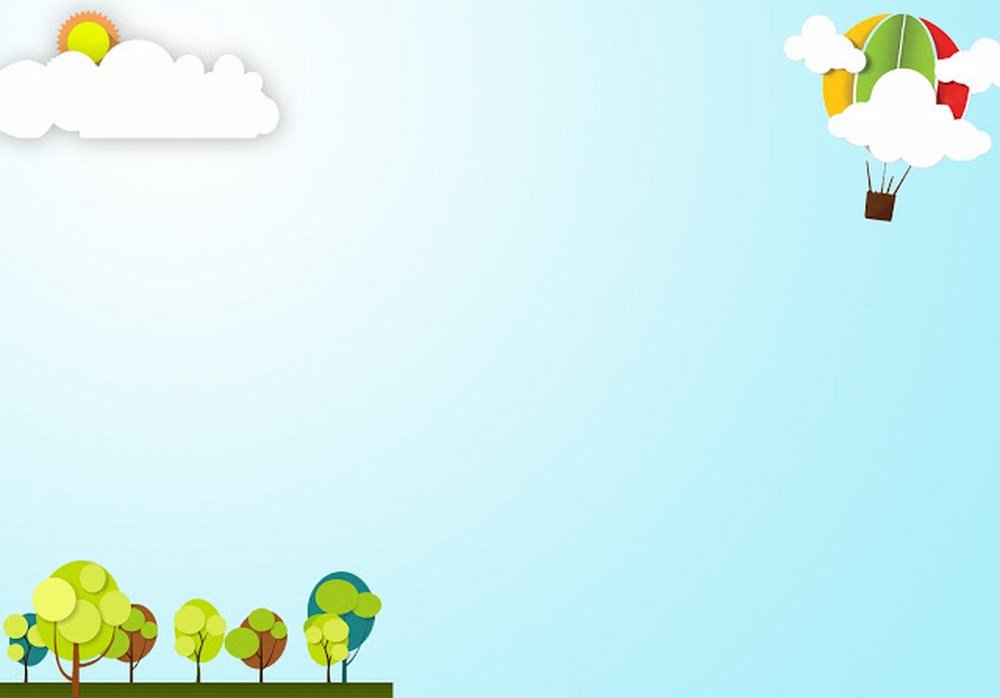 VIẾT BẢNG CON
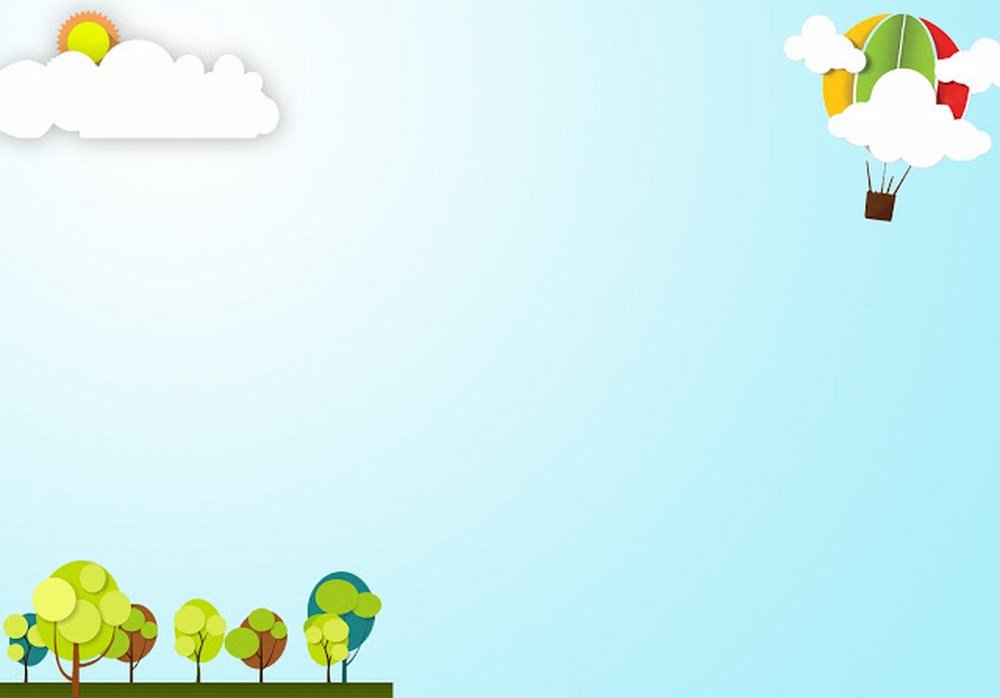 Bài 12:
g
h
1. Làm quen
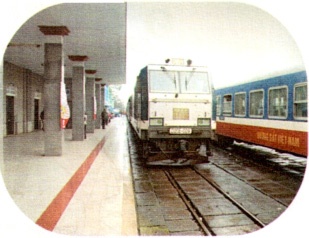 ga
a
g
gờ - a - ga
g     G
ga
1. Làm quen
hồ
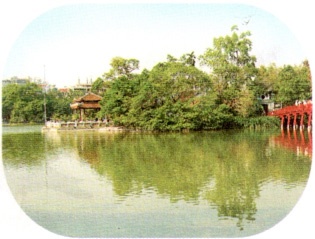 ồ
h
hờ - ô - hô - huyền - hồ
h
ồ
h      H
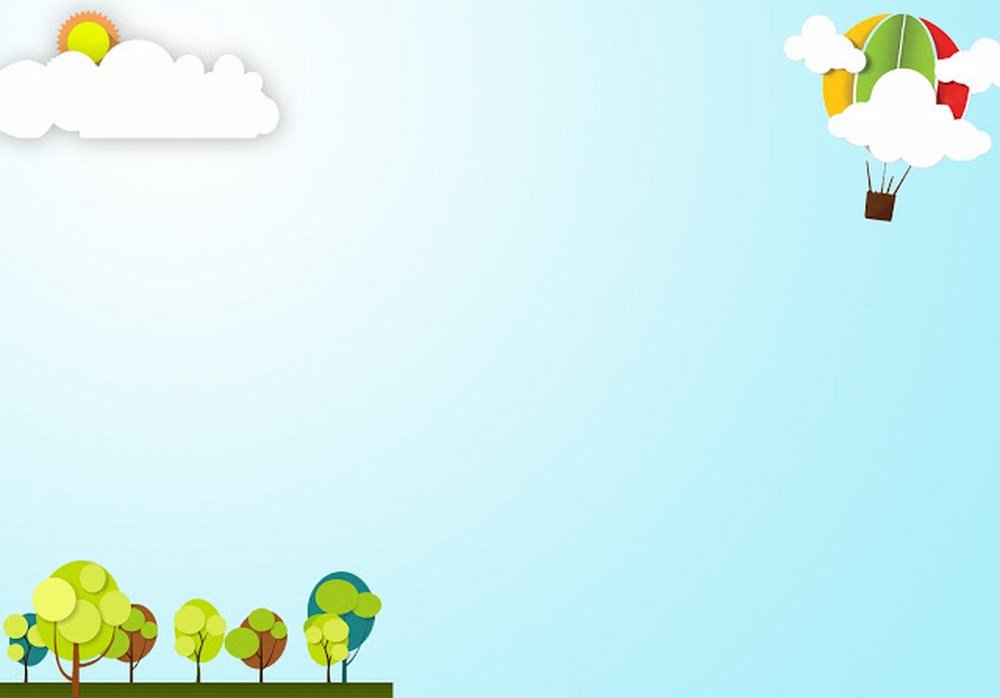 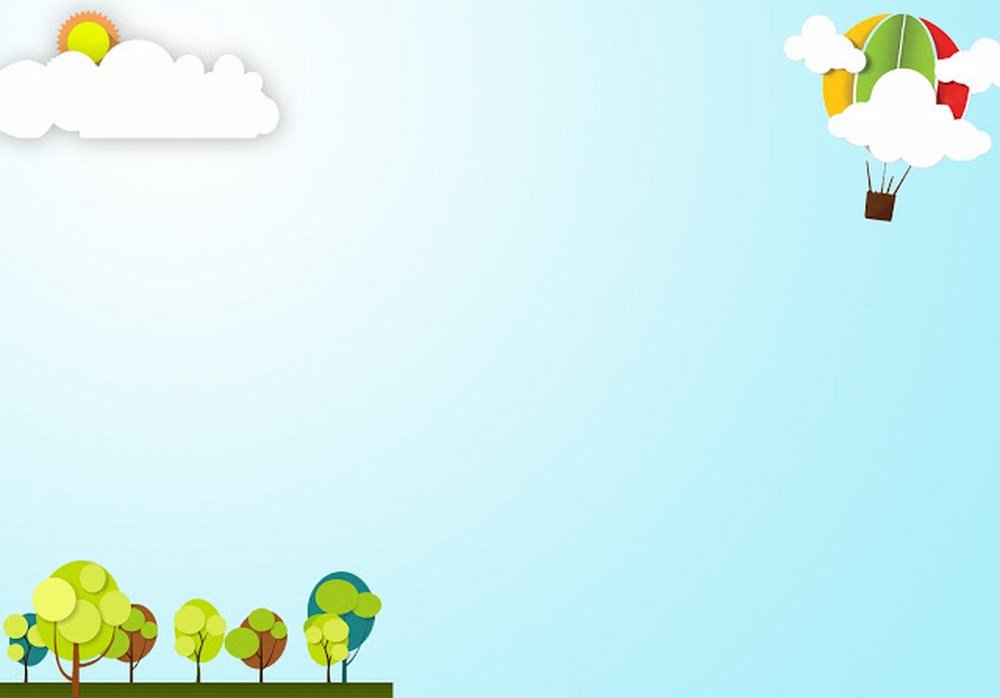 g
h
hồ
ga
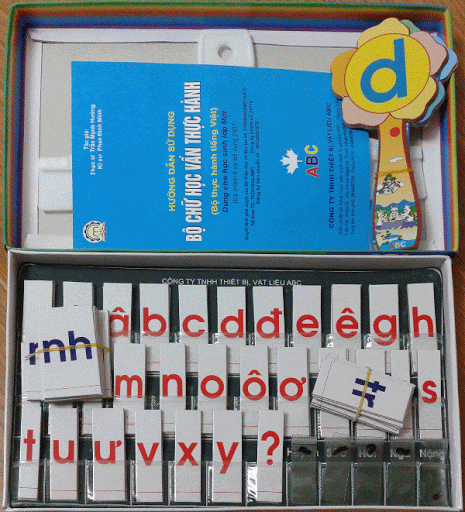 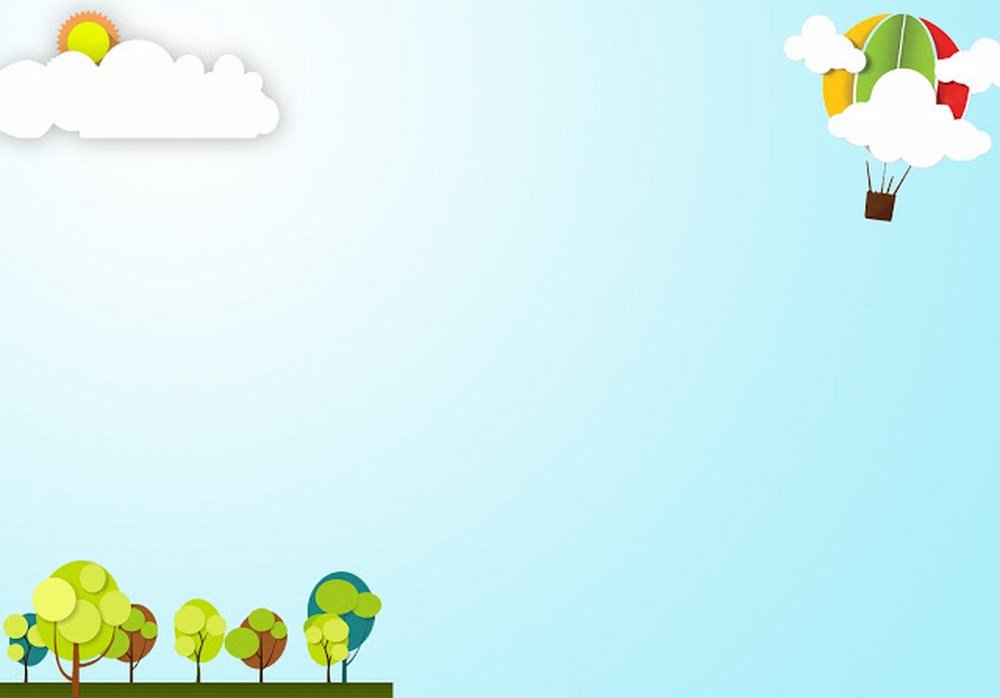 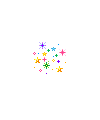 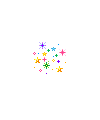 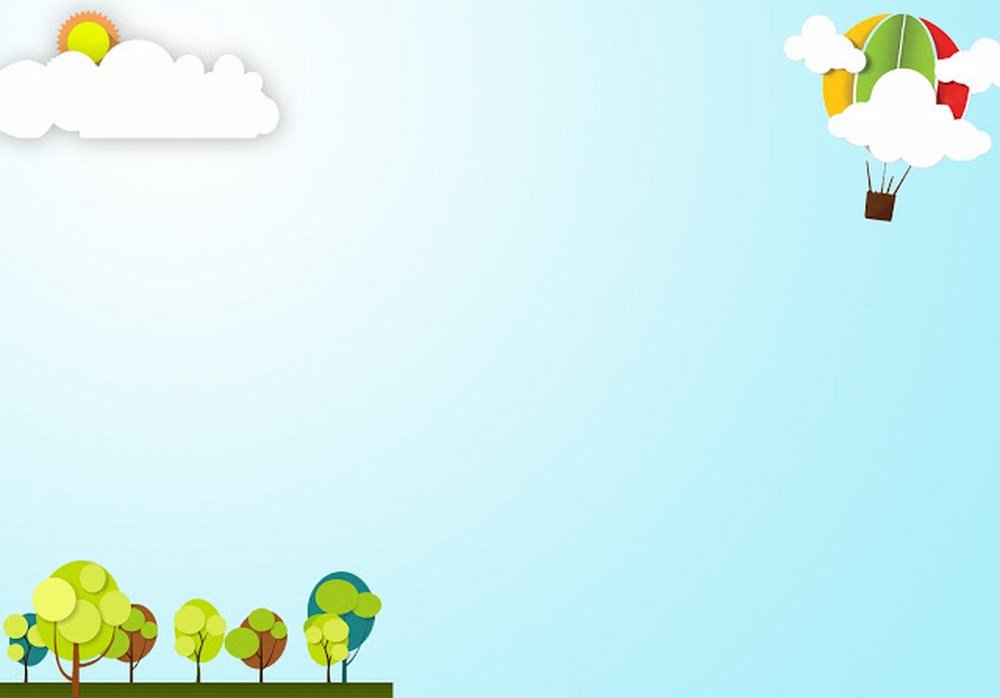 Nghỉ giữa giờ
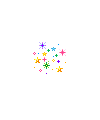 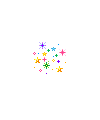 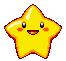 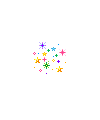 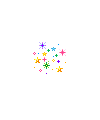 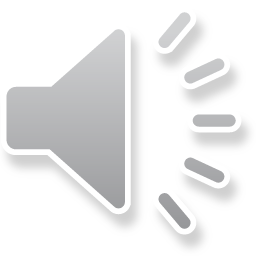 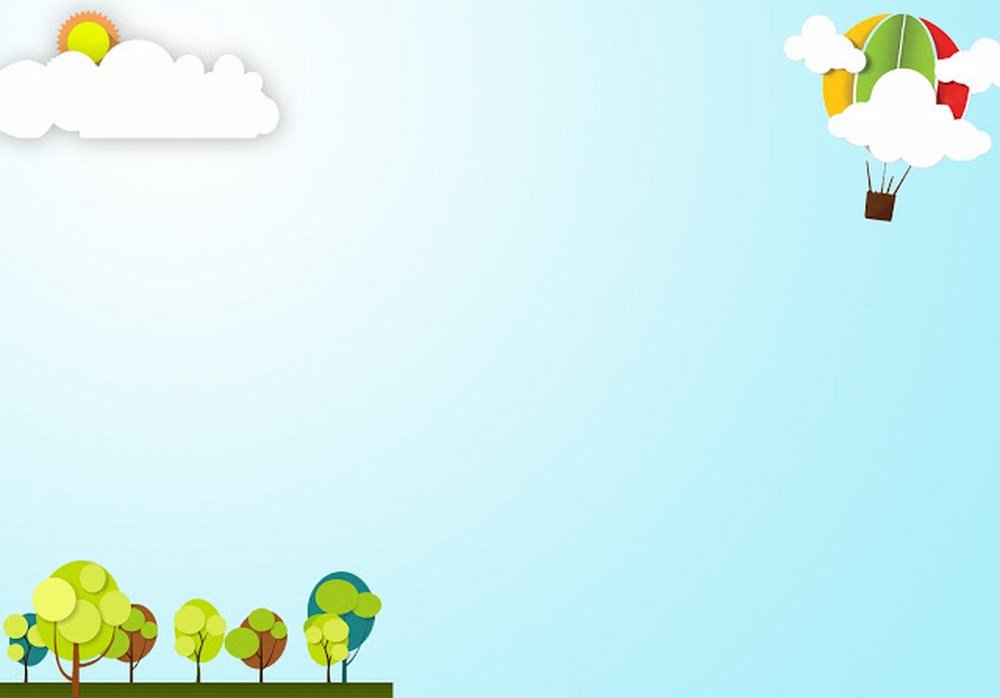 2. Tiếng nào có âm g? Tiếng nào có âm h?
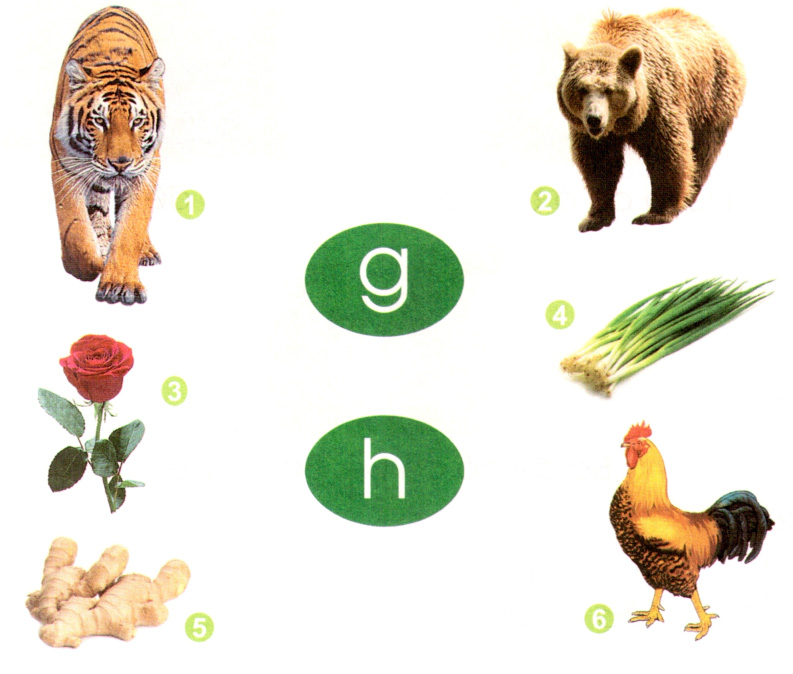 gấu
hổ
hành
hoa
gà
gừng
Mở rộng
- Tìm tiếng ngoài bài có âm g, h
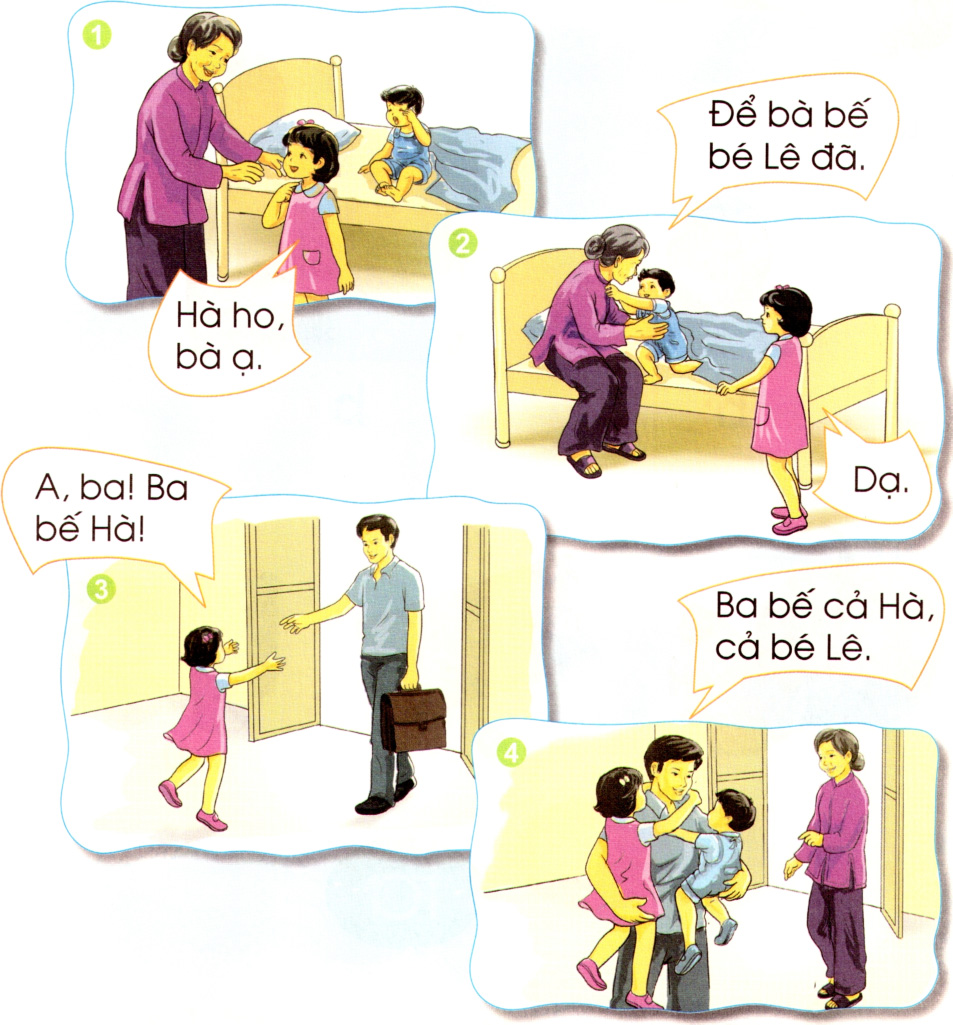 Bé Hà, bé Lê
3. Tập đọc
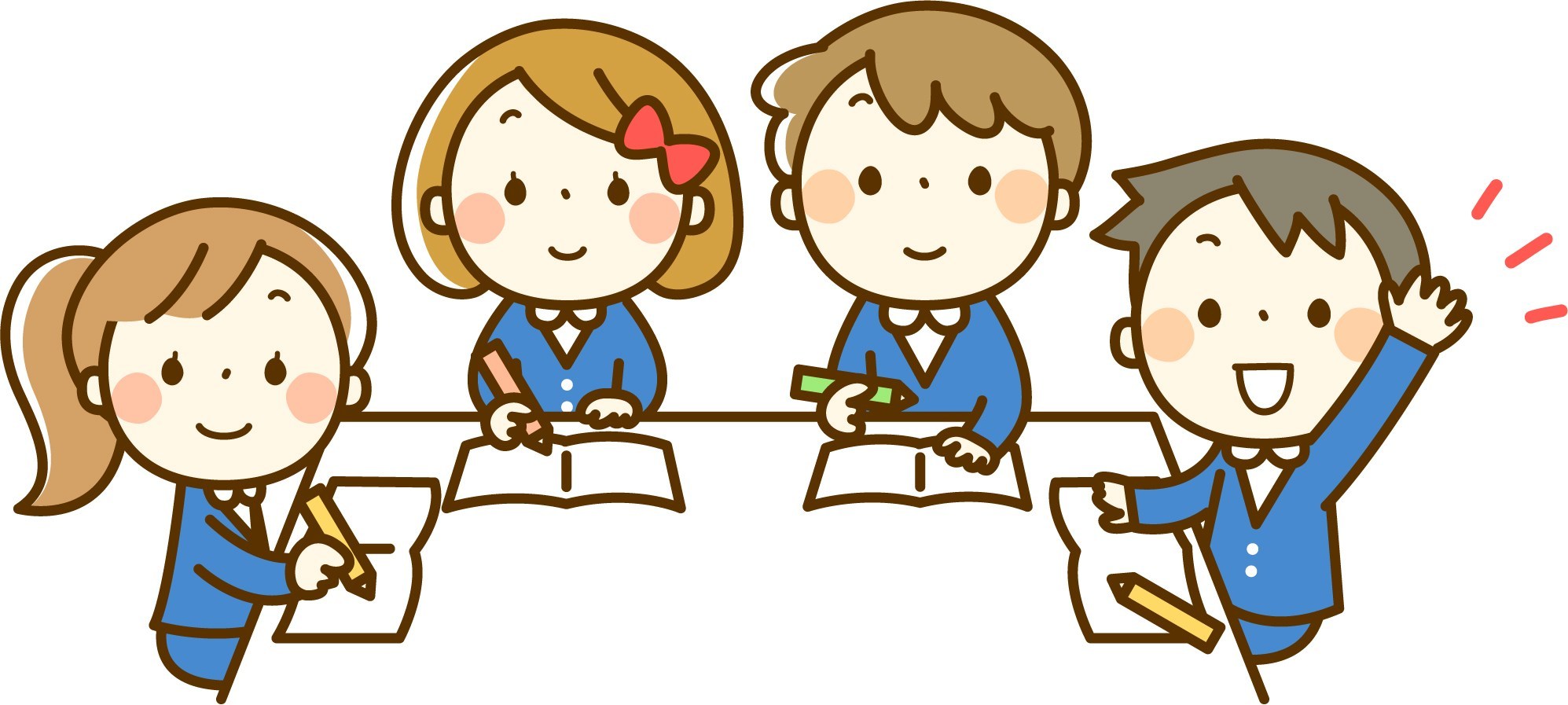 Củng cố - dặn dò
5. Tập viết bảng con
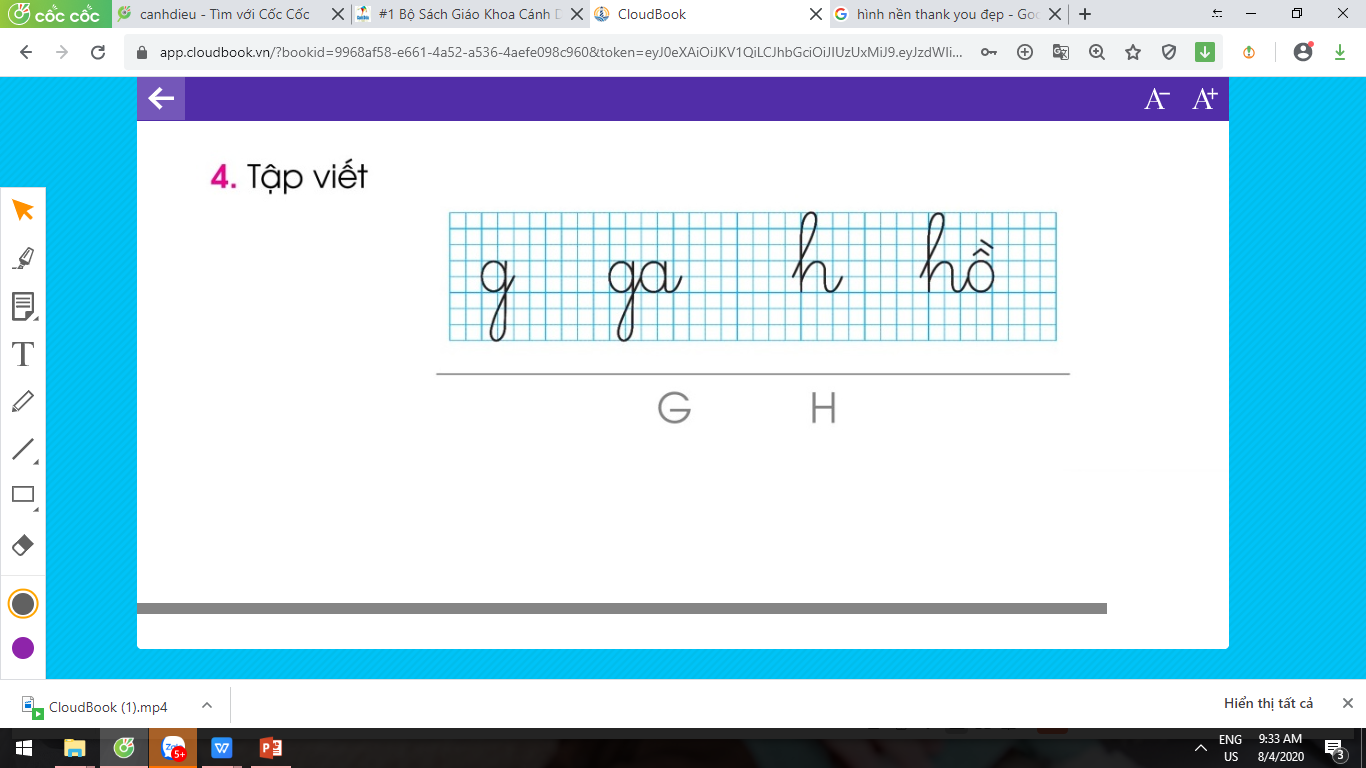 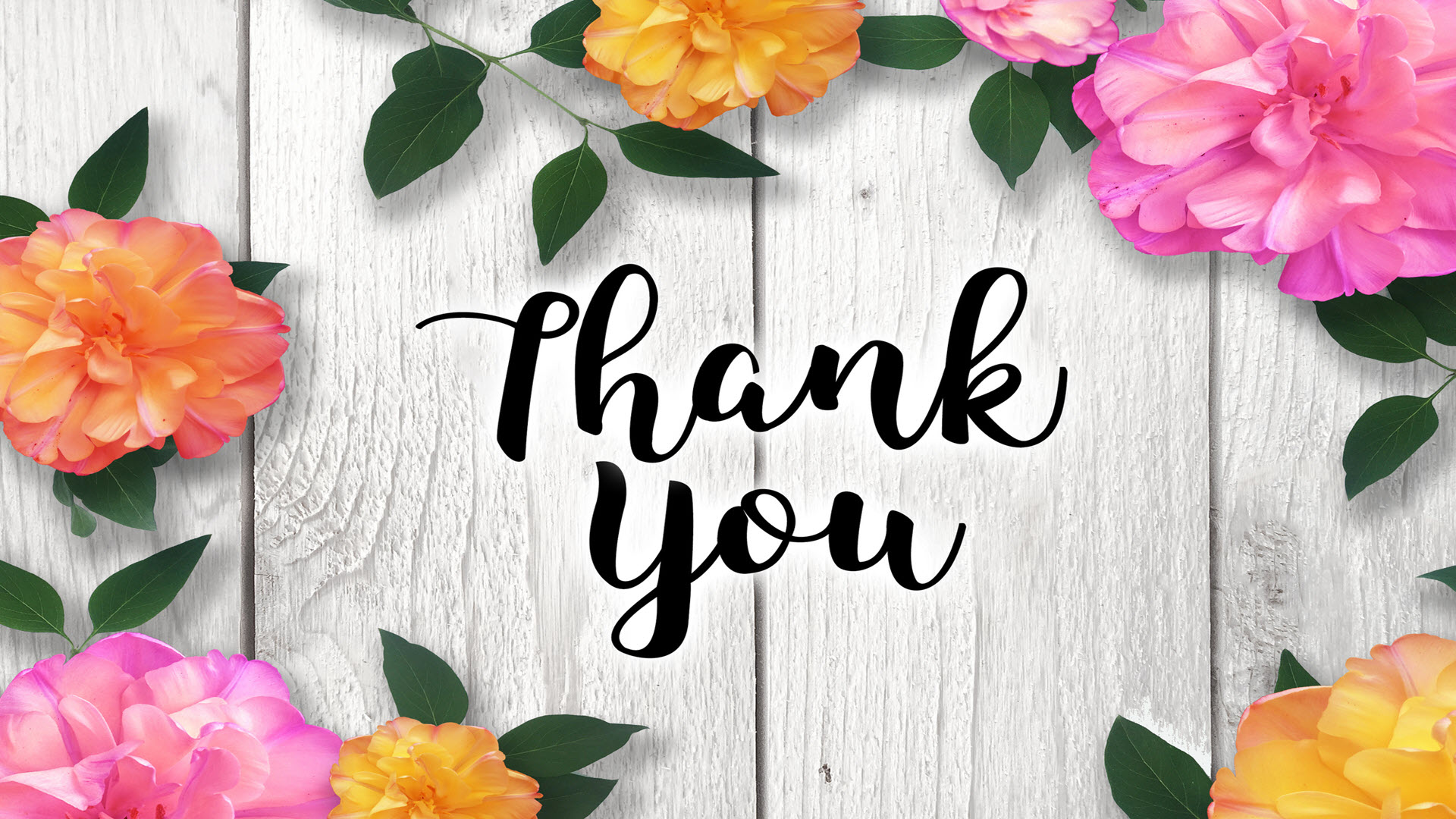